Kuchnia włoska
Joanna Gutowska
Kasia Nowakowska
Co to jest?
Kuchnia włoska – jedna z dwóch najbardziej popularnych kuchni europejskich obok kuchni francuskiej.
Czym się charakteryzuje?
Kuchnia włoska charakteryzuje się korzystaniem z dużej ilości warzyw i przypraw takich jak:
 oregano, 
bazylia,
 pieprz, 
estragon, 
tymianek, 
Rozmaryn
parmezan.
Oregano
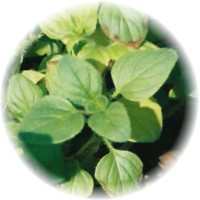 Bazylia
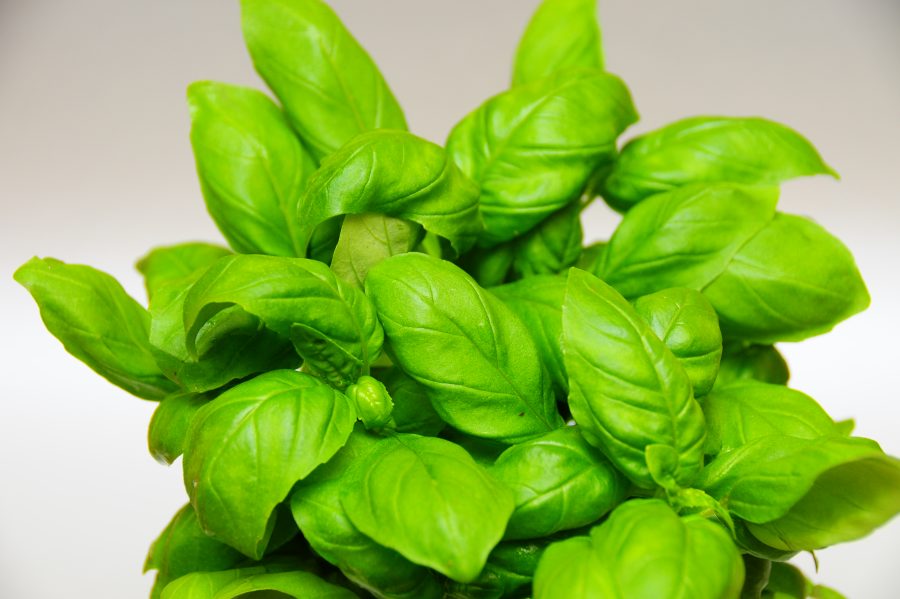 Pieprz
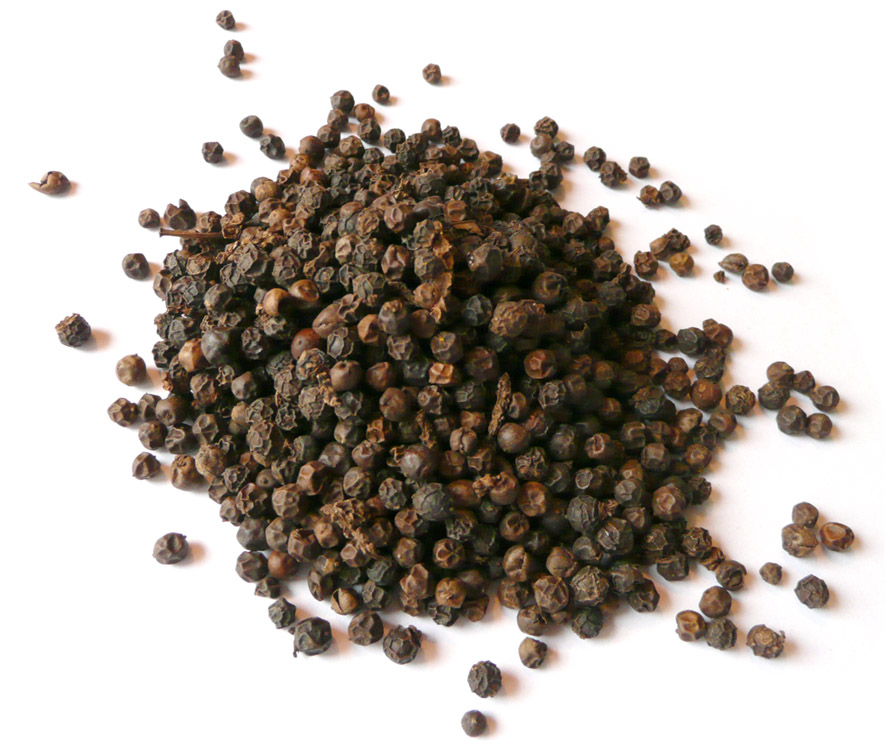 Estragon
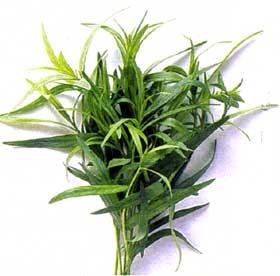 Tymianek
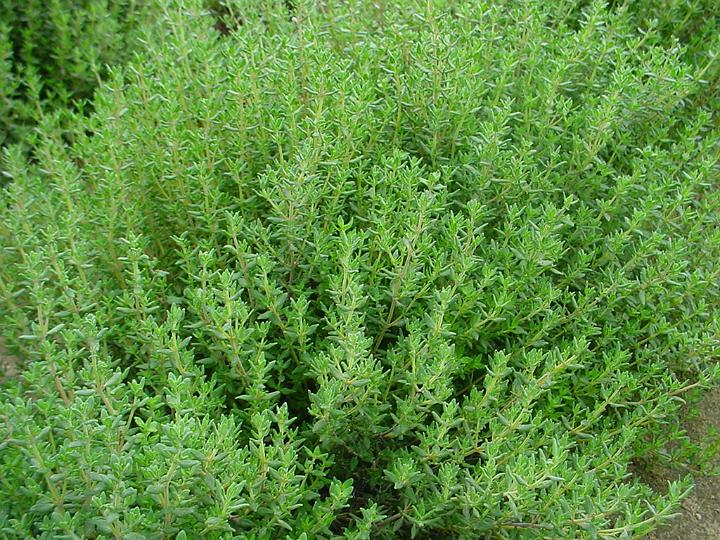 Rozmaryn
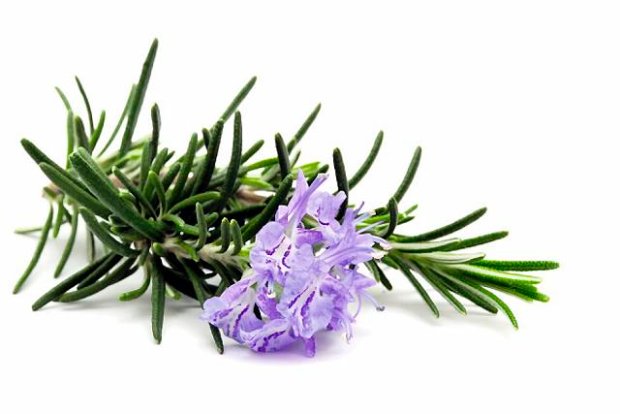 Parmezan
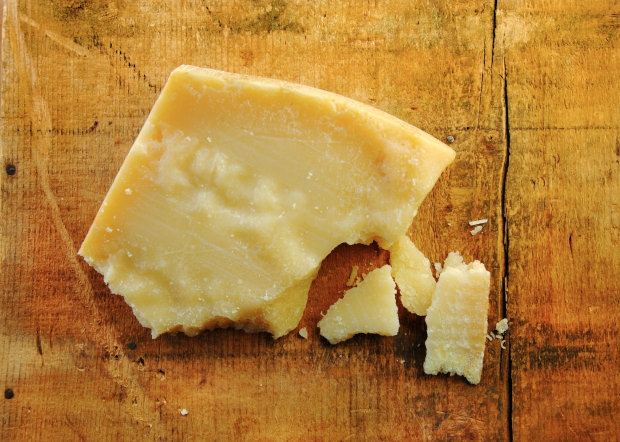 Co się stosuje?
W kuchni tej dość powszechnie stosuje się też oliwę, pomidory oraz cebulę i czosnek, a także oliwki. Kuchnia włoska wyspecjalizowała się szczególnie w potrawach mącznych oraz w rybnych i owocach morza.
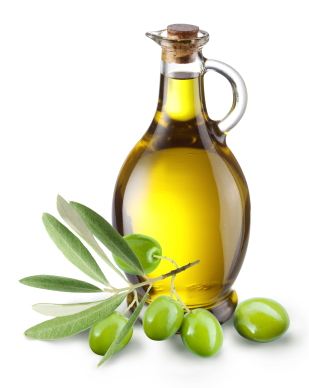 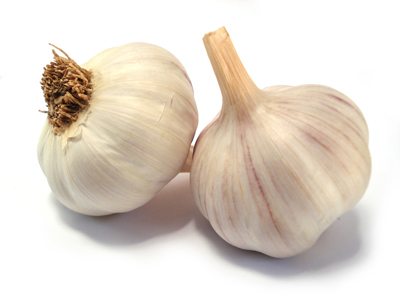 Jaka jest?
Kuchnia włoska jest bardzo różnorodna. Na północy je się ryż i polentę, częściej stosuje się masło, na południu przeważają niezliczone gatunki makaronów i oliwa. Każdy z 20 regionów oraz wiele miast mają swoje kulinarne specjały.
Wiele potraw takich jak spaghetti, pizza i risotto stało się bardzo popularne najpierw w USA, a potem razem z "eksportem" kultury amerykańskiej w większości państw przemysłowych, od Korei po Argentynę.
Posiłek
Tradycyjny posiłek włoski składa się z antipasto (przystawka), pasta (danie mączne albo zupa); główne danie to ryby, mięso albo drób wzbogacone risotto lub sałatką. Taki posiłek zakończony jest deserem, np. panna cotta lub tiramisu.
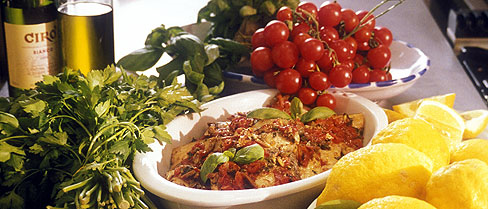 Poszczególne rejony charakteryzują się różnymi potrawami
Neapol – tradycyjną pizzą
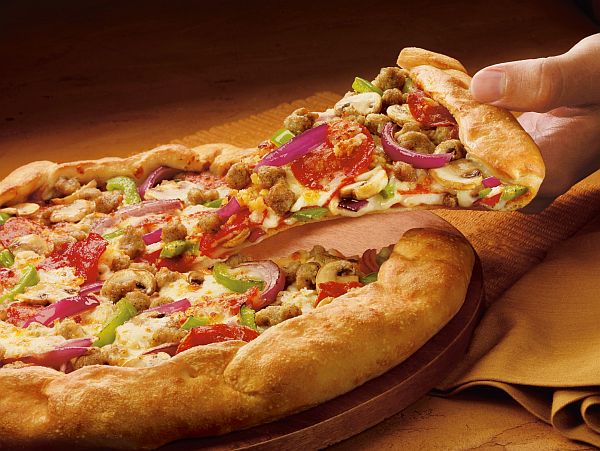 Bolonia sosem mięsnym
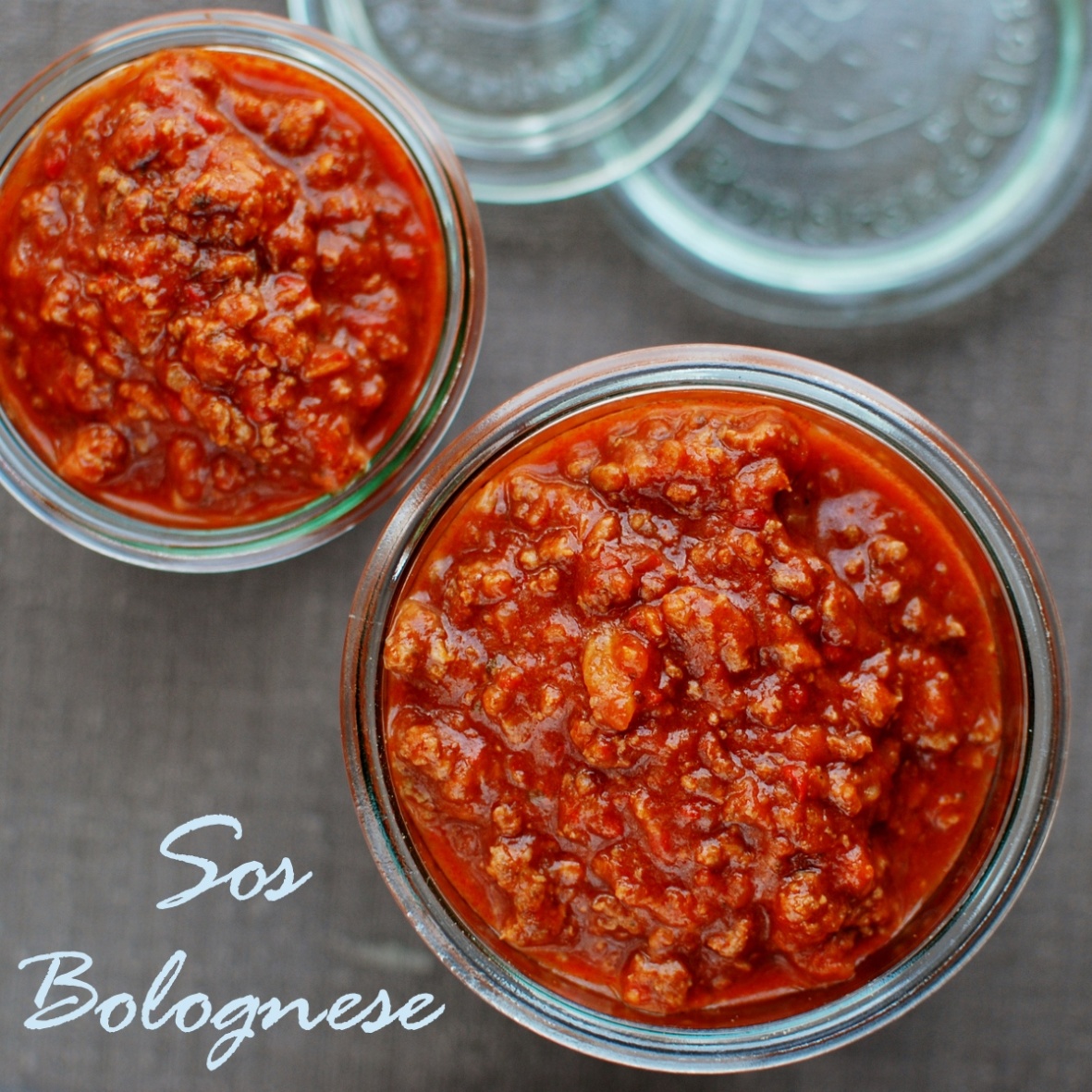 Turyn szczyci się kurczakami
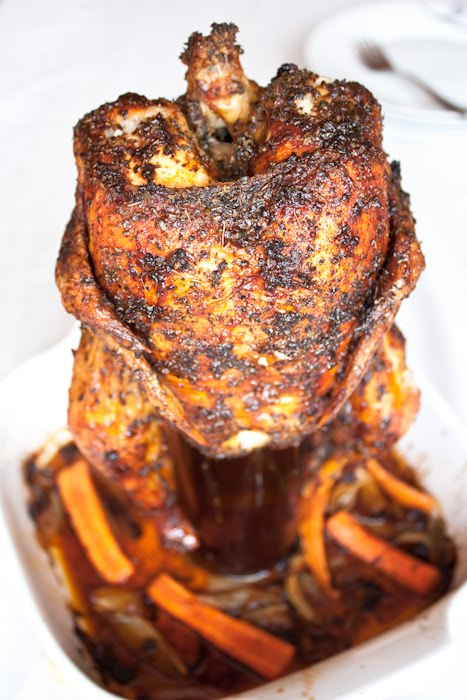 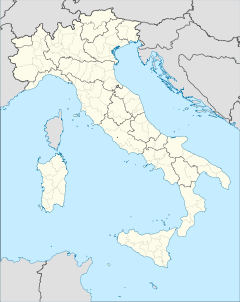 Florencja szczyci się befsztykiem i wieloma innymi daniami mięsnymi
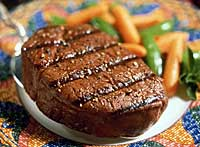 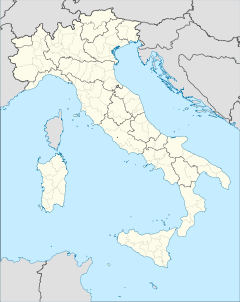 Sycylia i Siena słyną z deserów
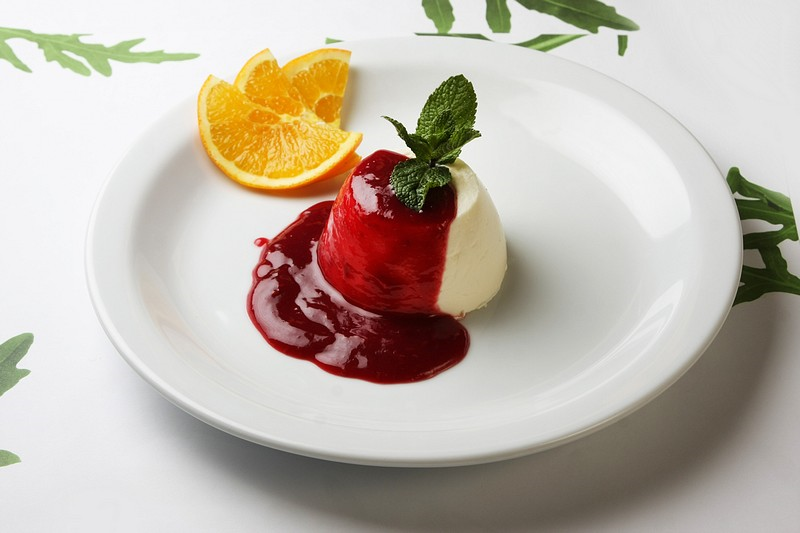 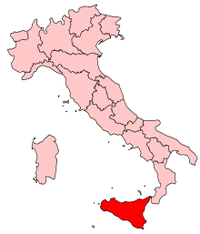 Emilia-Romania to ojczyzna faszerowanych pierożków
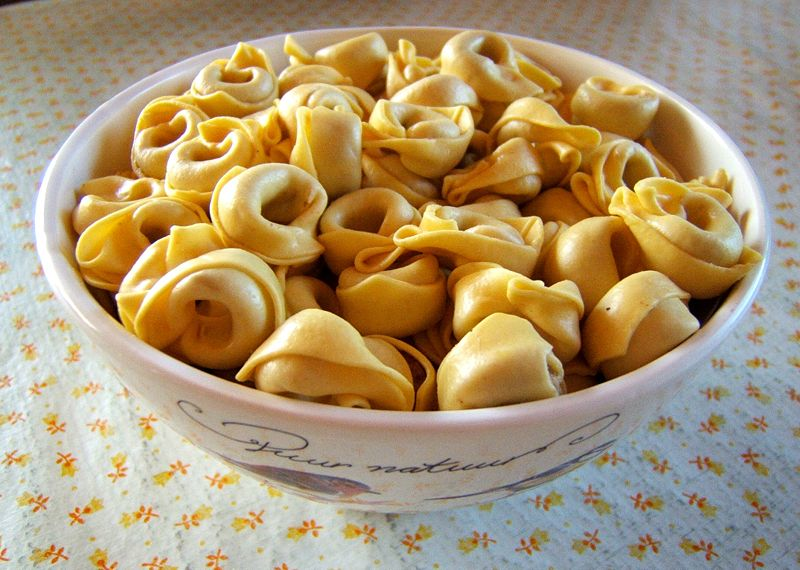 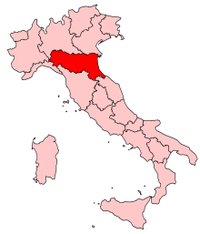 Spaghetti
Spaghetti – specyficznie włoska potrawa i jednocześnie nazwa szczególnego rodzaju makaronu, który stanowi jej podstawę.
Typowe danie spaghetti składa się z porcji świeżo ugotowanego makaronu wymieszanego z odpowiednim sosem i posypanego serem (we Włoszech najczęściej parmezanem lub pecorino).
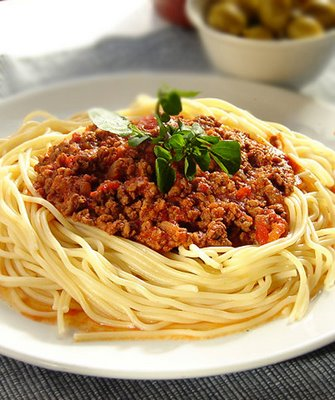 Bolognese
To sos mięsny pochodzący z włoskiego miasta Bolonia. Sporządza się go z wielu rodzajów mięs (tradycyjnie krojonych na bardzo drobne kawałeczki, obecnie się je mieli, używa się wieprzowiny i wołowiny), kiełbas (tradycyjnie: mortadela), boczku, zestawu warzyw (z typowej tzw. włoszczyzny, czyli marchewki, selera i pietruszki), oliwy, pomidorów i czerwonego wina.
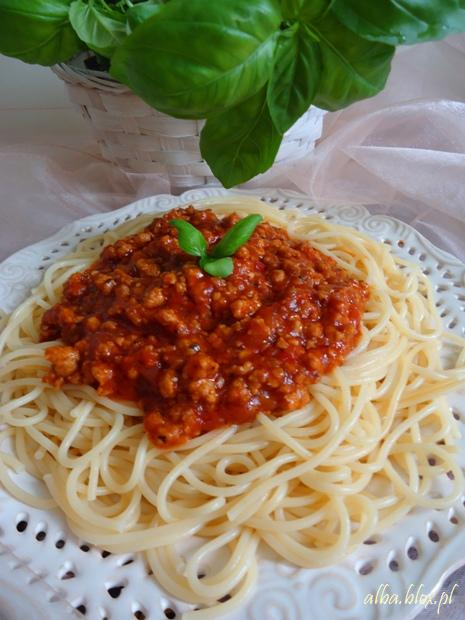 Carbonara
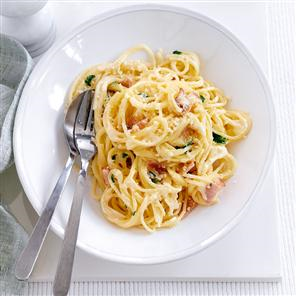 Sos pochodzi z regionu Rzymu. Wymyślili go alianccy żołnierze podczas II wojny światowej, którzy połączyli włoski makaron z dostępnymi sobie racjami wojskowymi. Carbonara sporządza się z boczku (najlepiej Pancetty), żółtek, parmezanu, sera owczego pecorino, oliwy, soli i pieprzu.
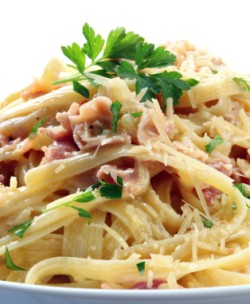 Carbonara – Jak ją zrobić?
Sos przygotowujemy, kiedy makaron jest już gotowy. Na rozgrzanej oliwie przyrumieniamy boczek, gdy jest złocisty, zdejmujemy patelnię z ognia. W miseczce roztrzepujemy jajka z serem, solą i pieprzem, aż otrzymamy kremową masę. 
  Połączyć z boczkiem i 
  makaronem
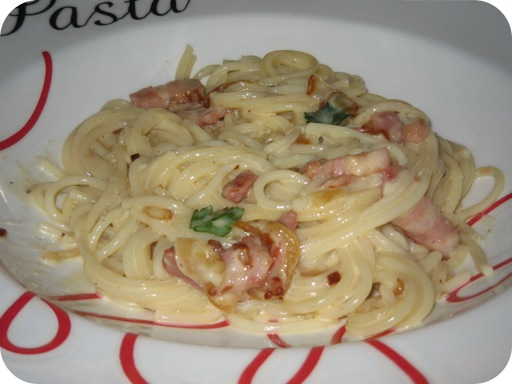 Panna Cotta
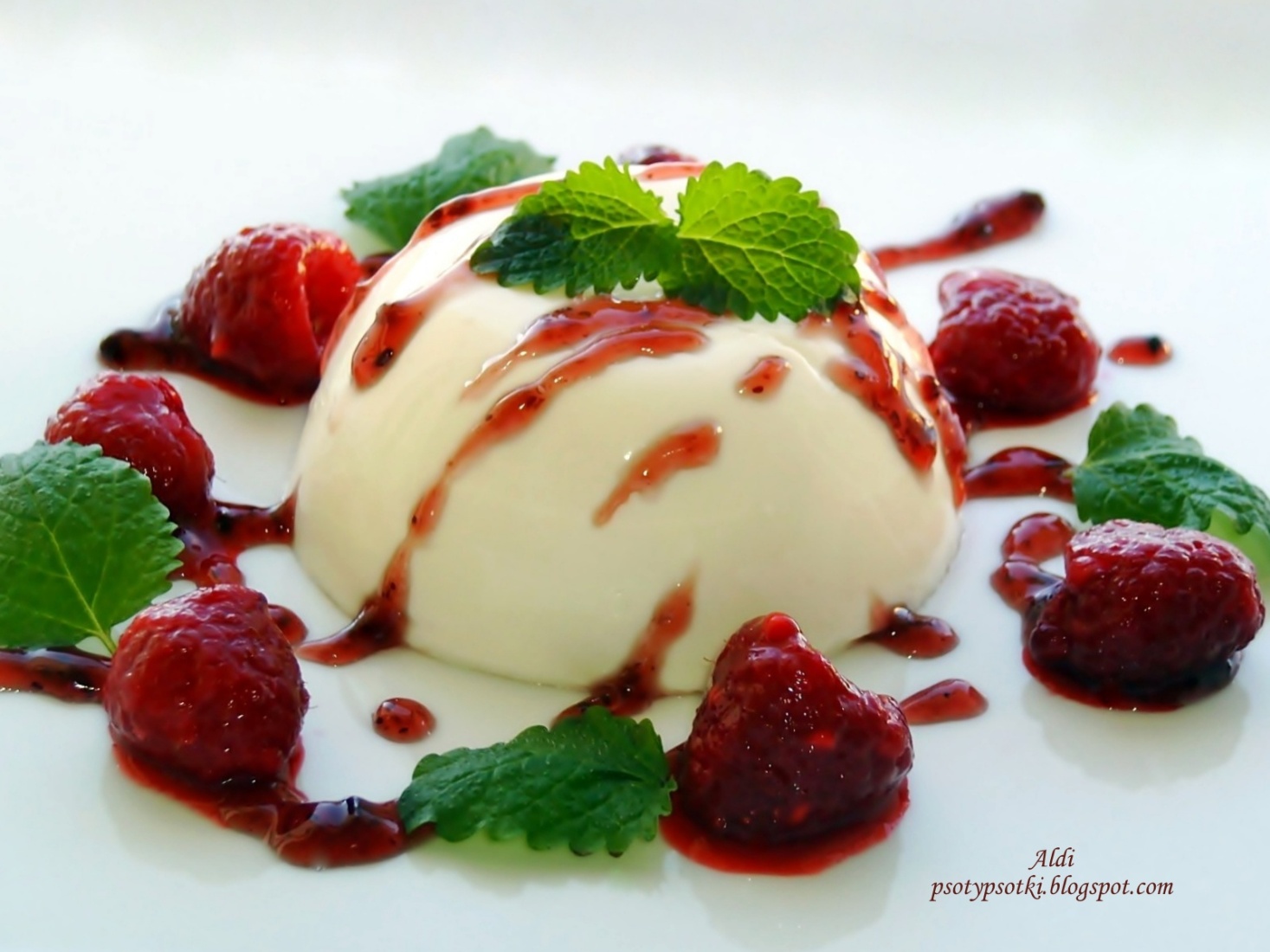 Pizza
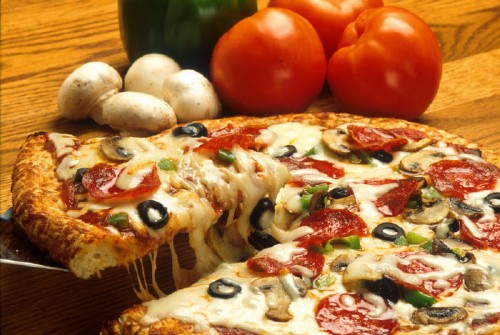 Lasagne
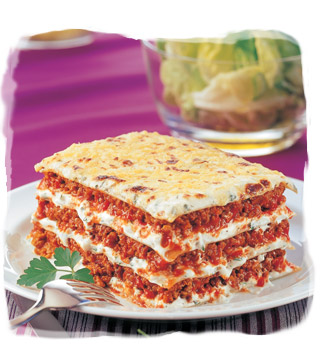 Tortellini
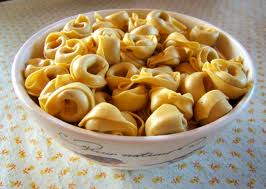 Ravioli
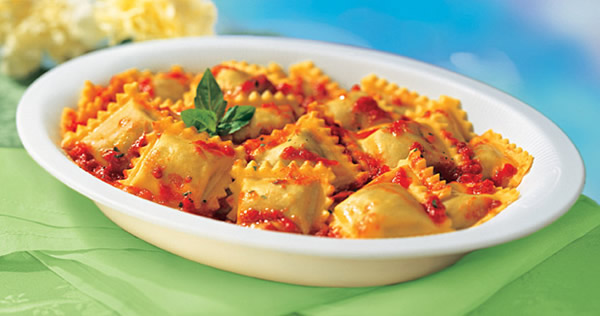 Risotto
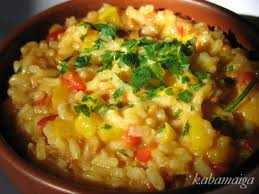 Zupa minestrone
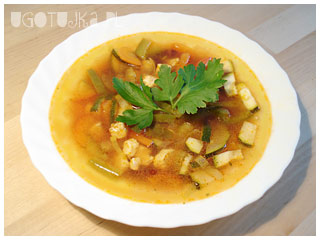 Polenta
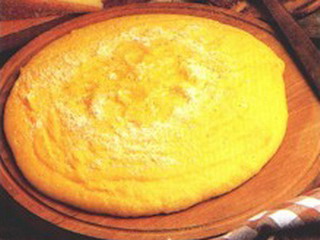 Brushetta
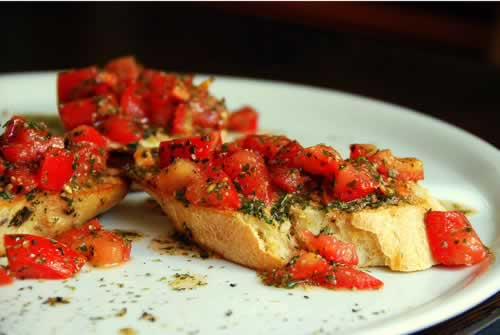 Focaccia
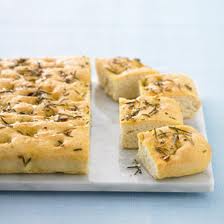 Paida
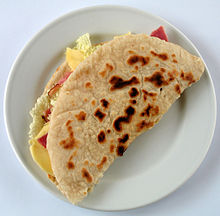 Gnocchi
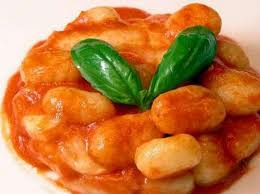 Lody
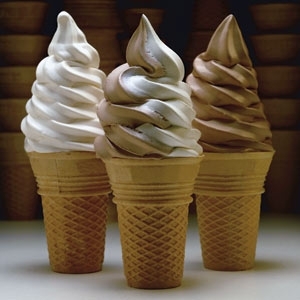 Panettone
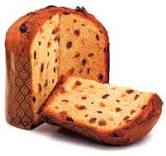 Cannolo
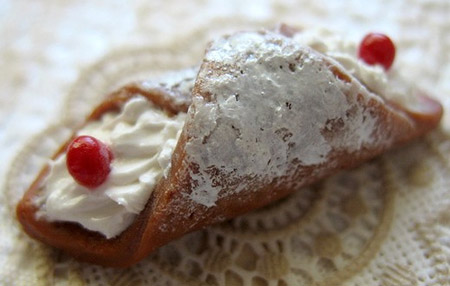 Granita
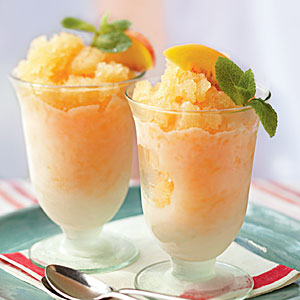 Zabagione
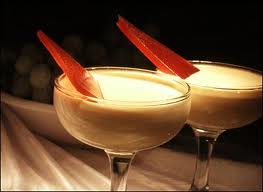 Tiramisu
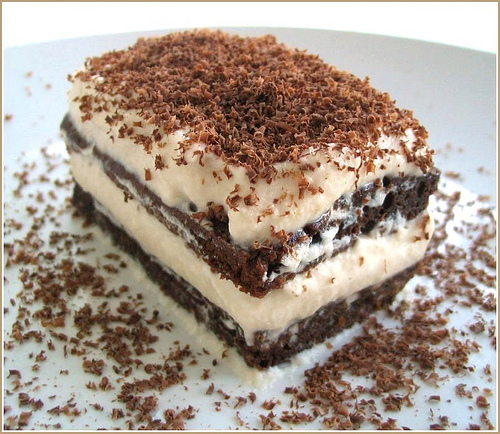 Mozzarella
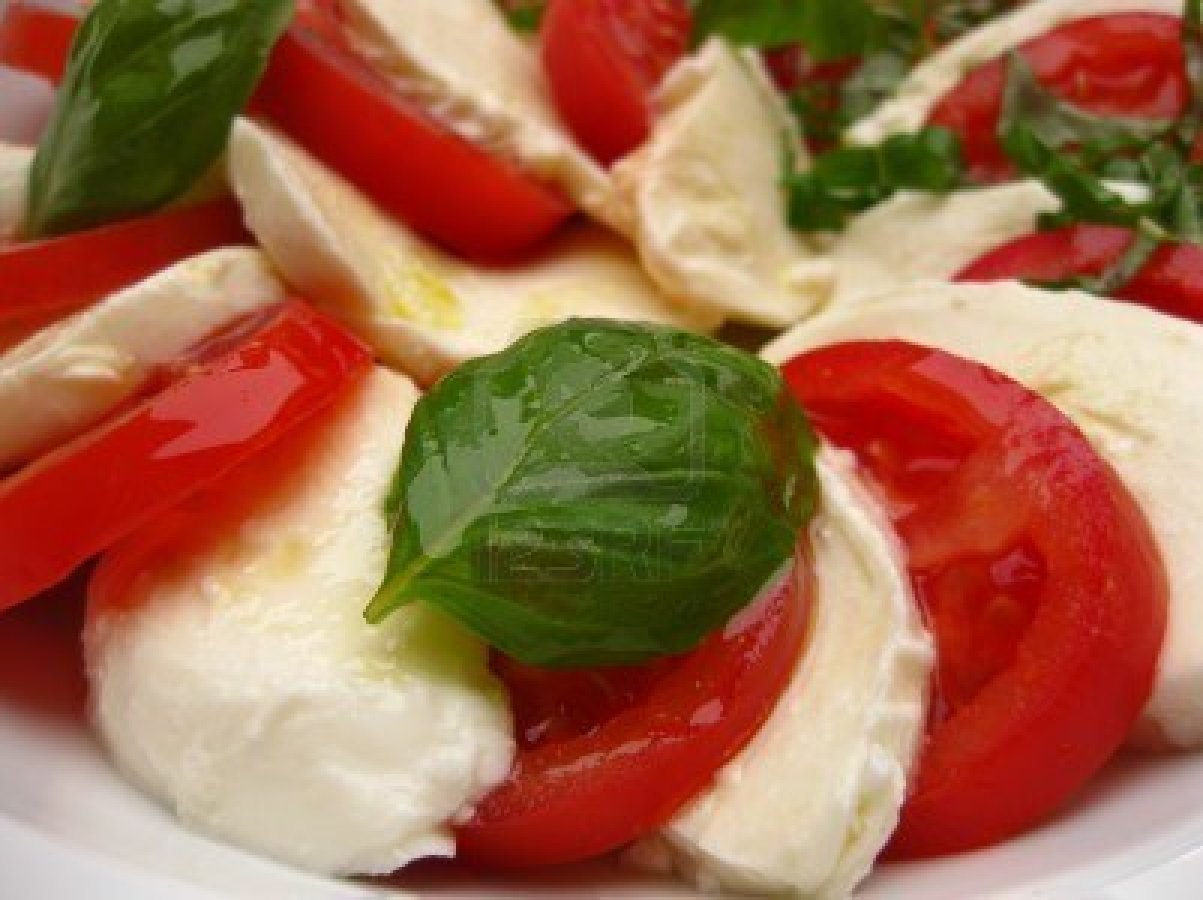 Quiz